TMBHO Public Funding for ESD 113 Behavioral Health
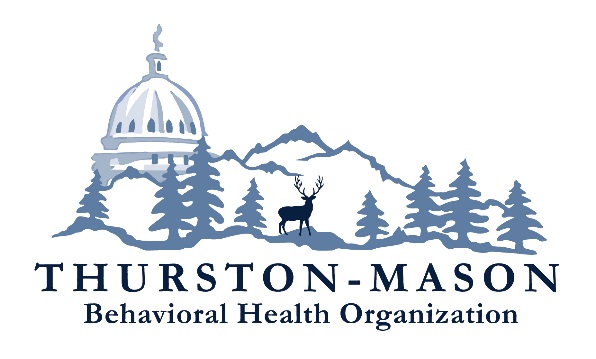